Catapults, Angle Measurement, and Distance
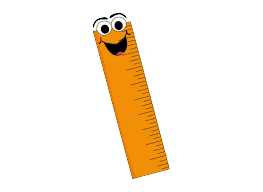 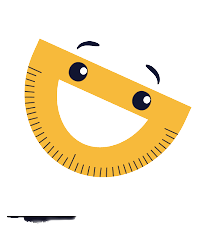 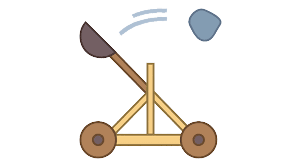 Lindsay Byer
OBJECTIVES
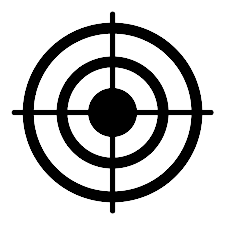 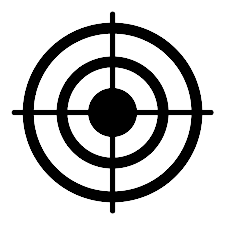 01
02
Compare the angle of the arm to the distance the payload goes.
Can you determine an angle that will get the payload to go the greatest distance?
Angle: formed when two lines meet
VOCABULARY
Catapult: an ancient military device for hurling objects
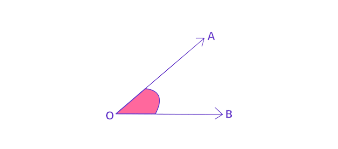 Payload
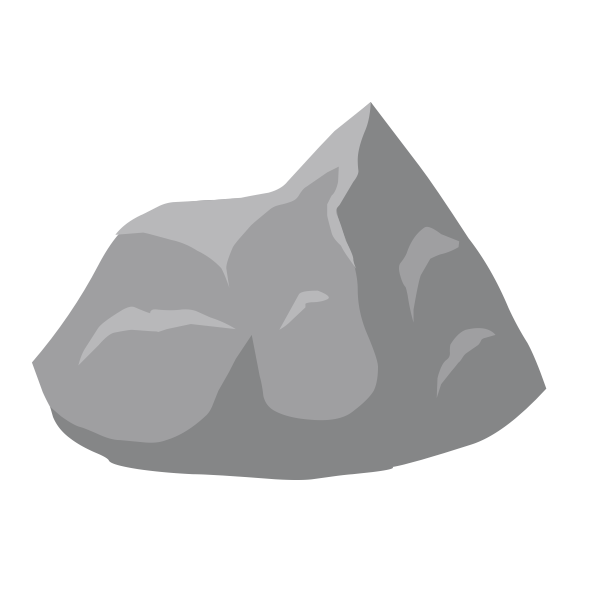 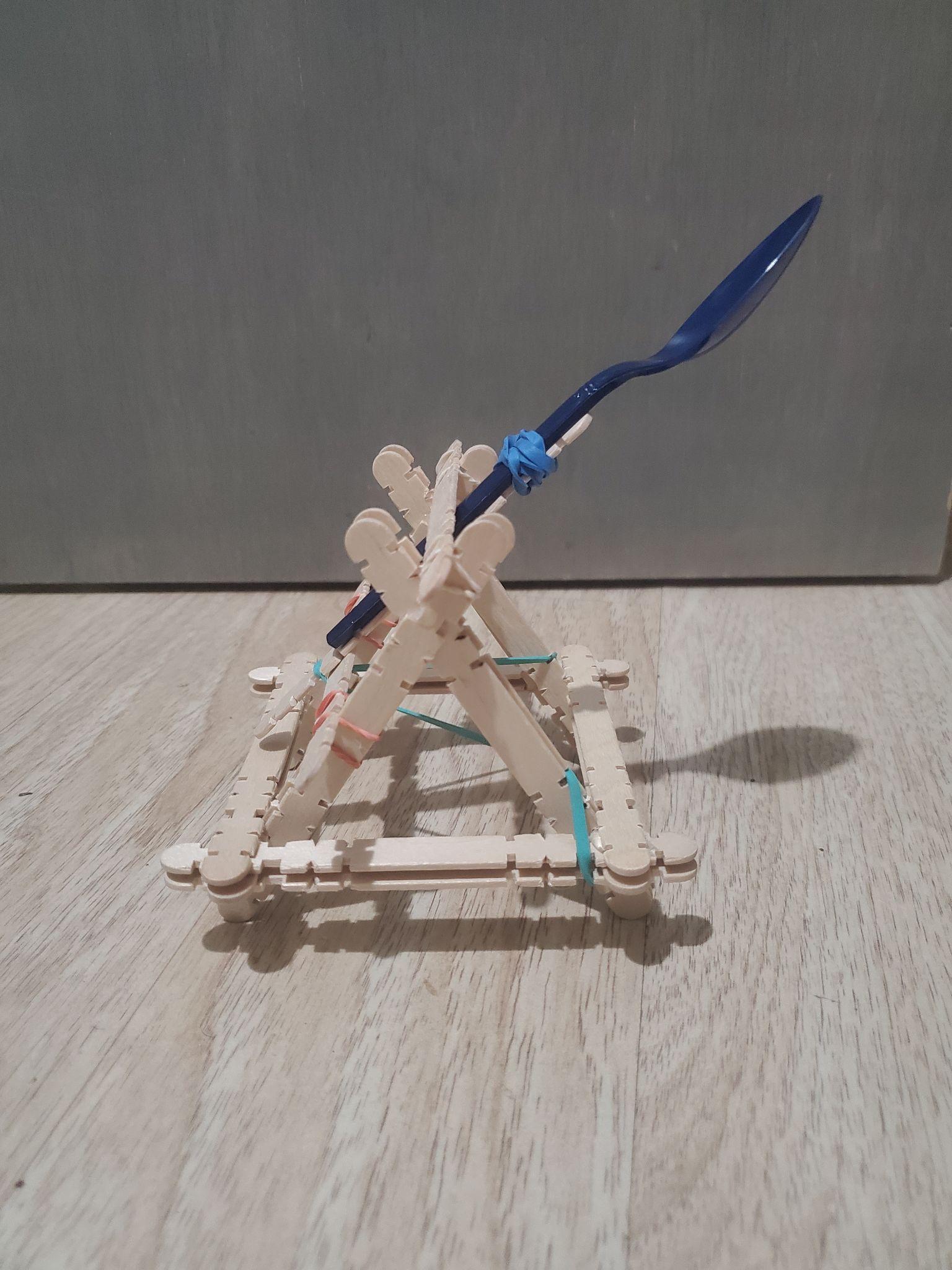 Arm
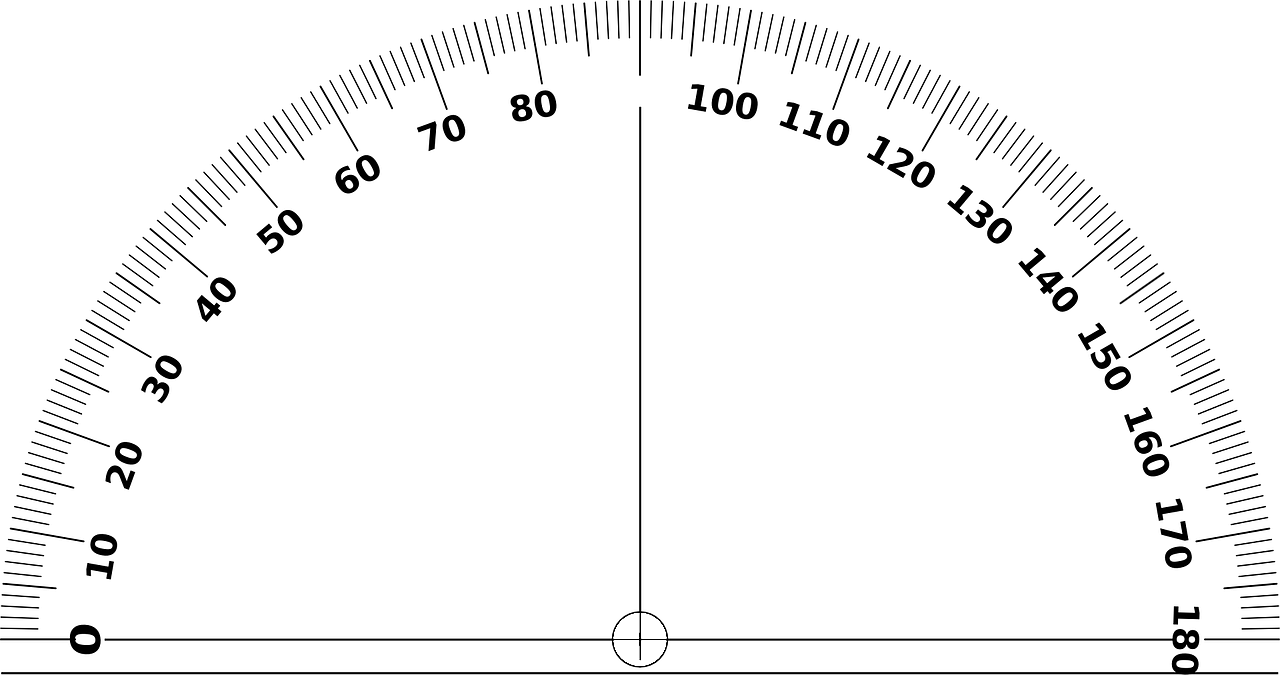 Frame
Protractor: measures angles in degrees
VOCABULARY
Types of angles
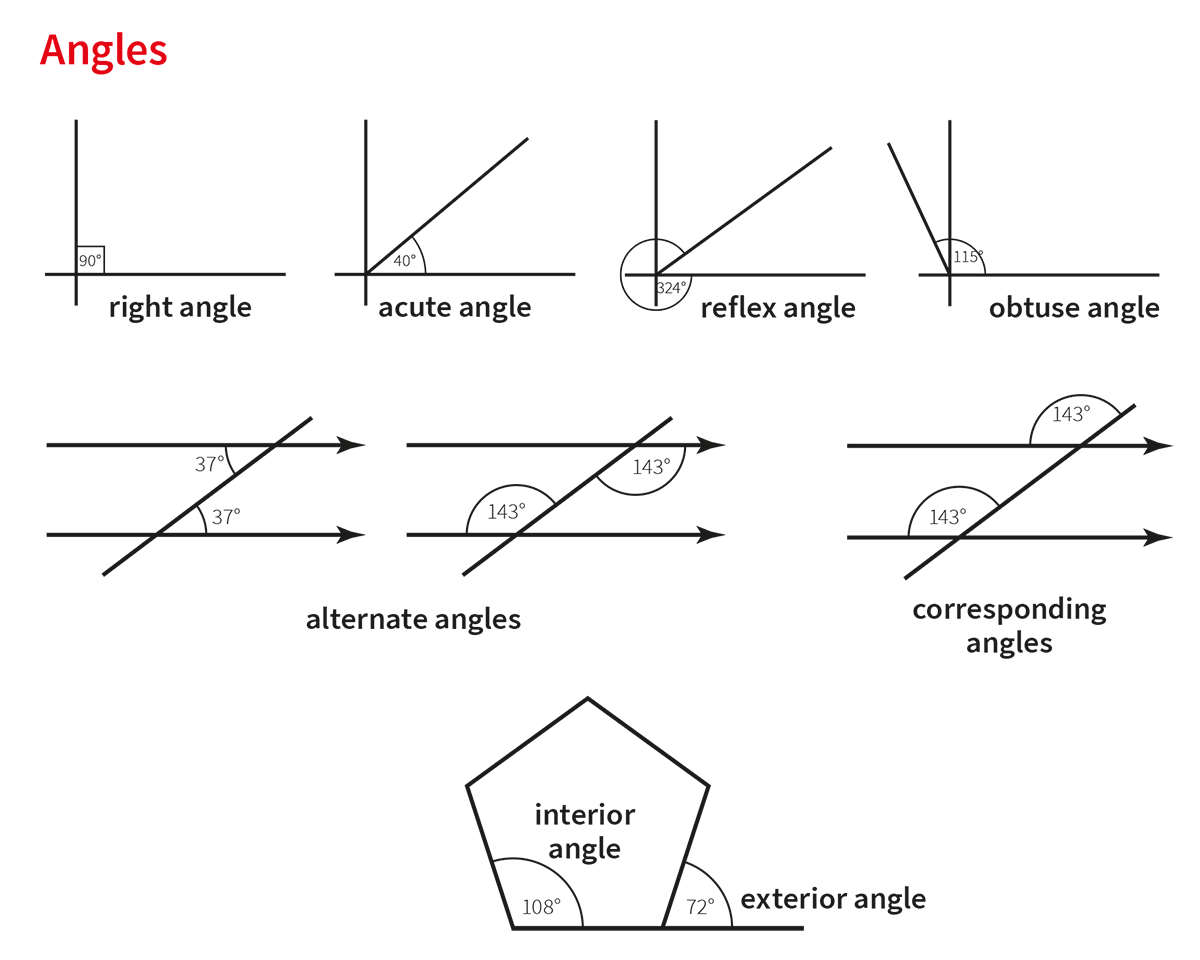 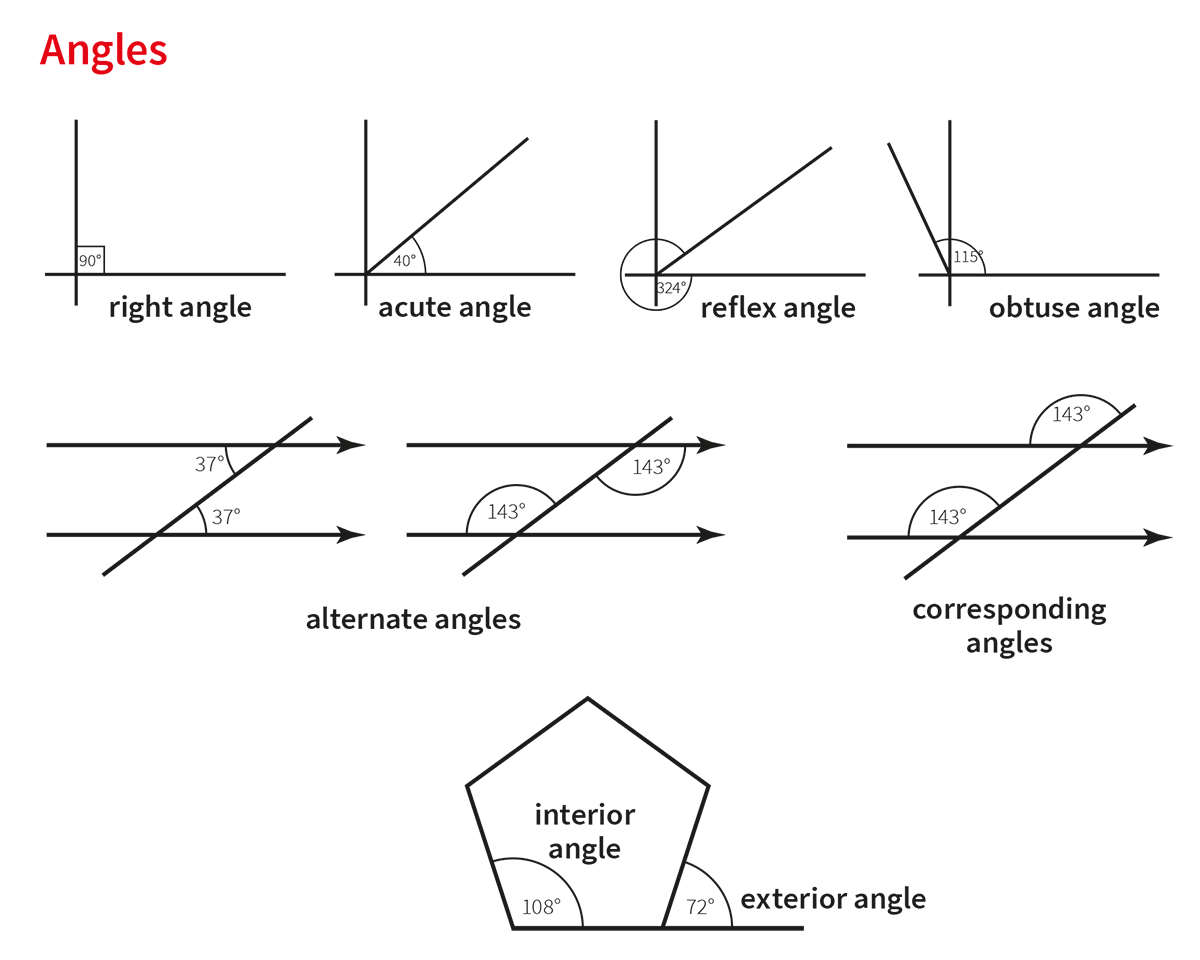 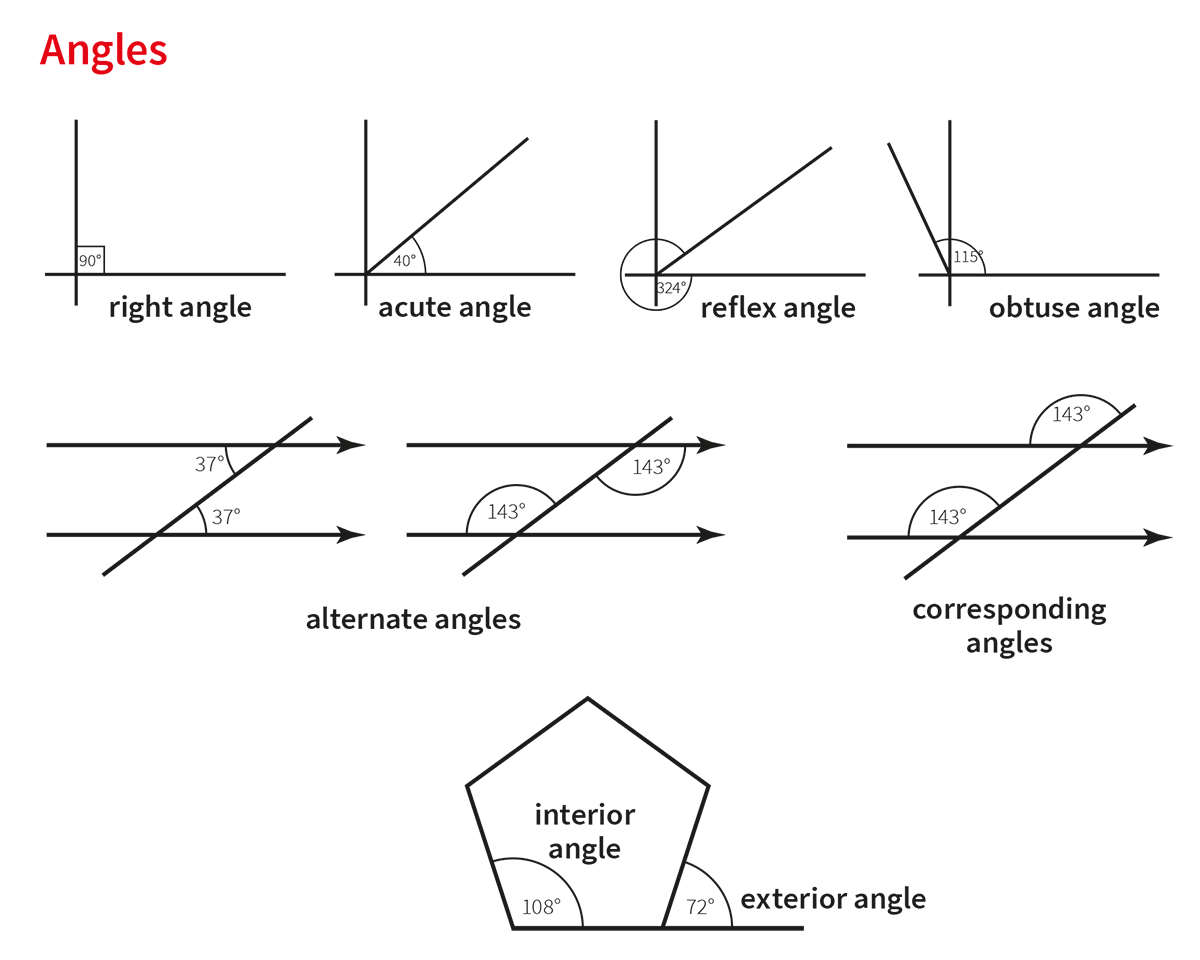 PREDICTIONS:
Circle which type of angle you think will get the payload to the farthest distance on your worksheet
STEPS
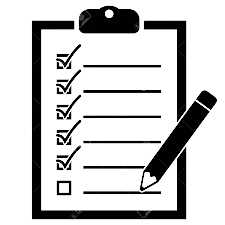 02
01
03
04
With a partner, build the catapult.
Record your data on your worksheet.
Compare results with the class.
Take turns measuring the angle of the arm, firing the catapult, and measuring the distance of the projectile.
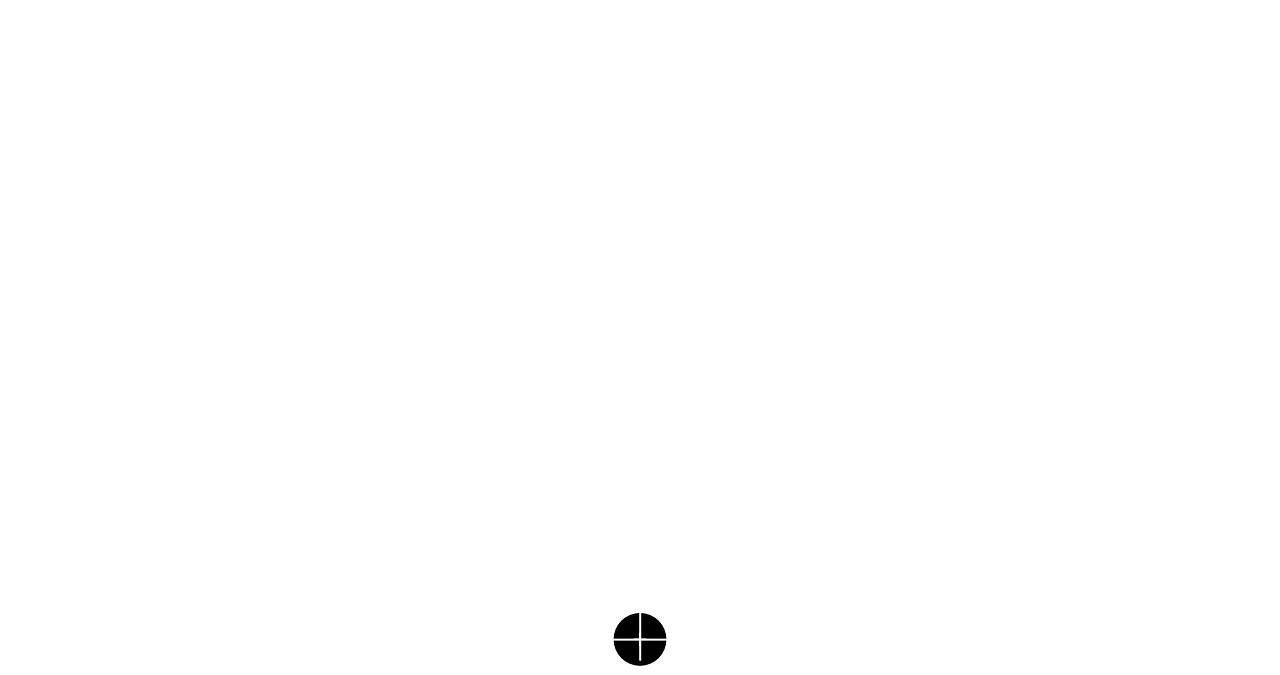 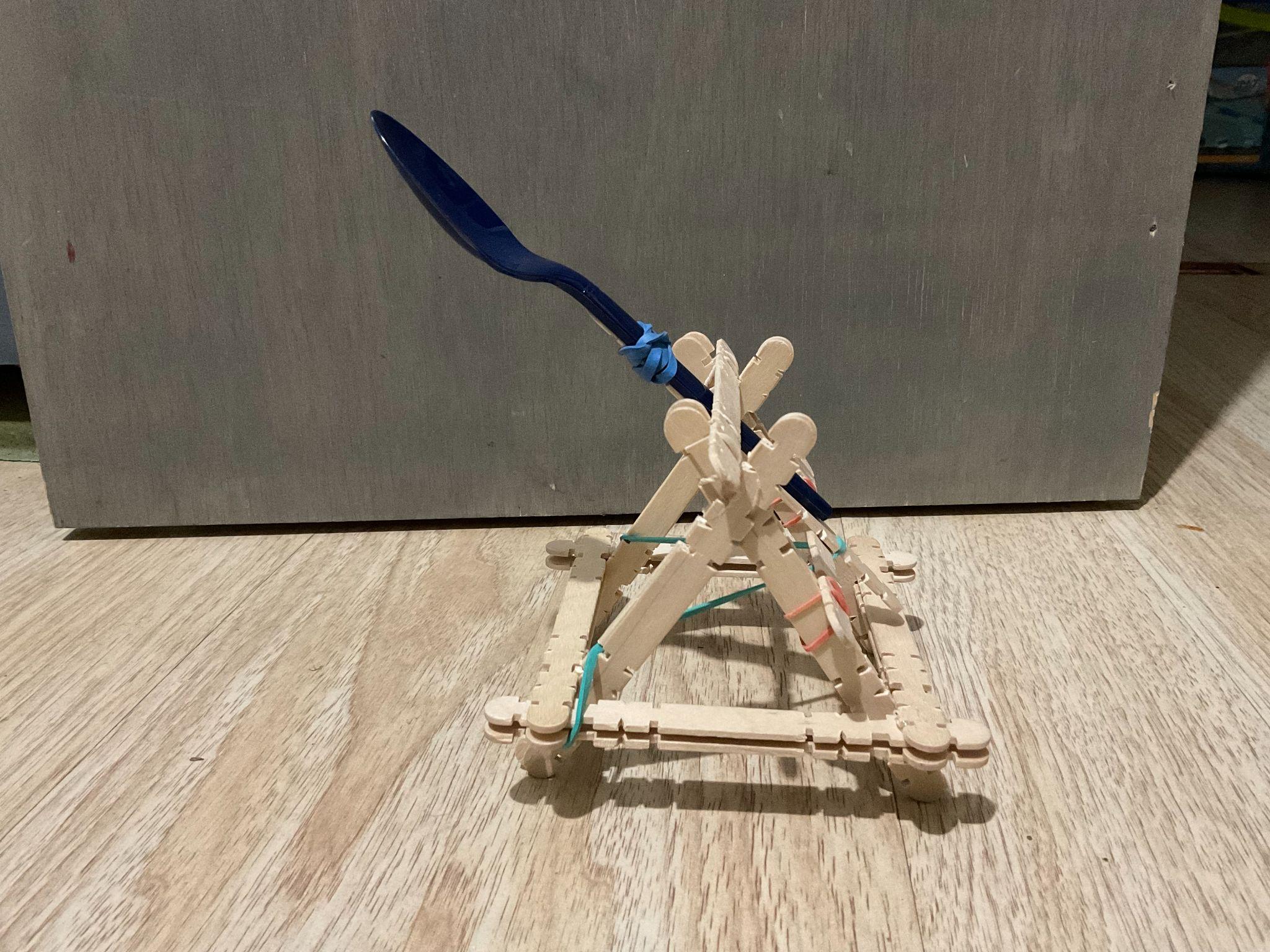 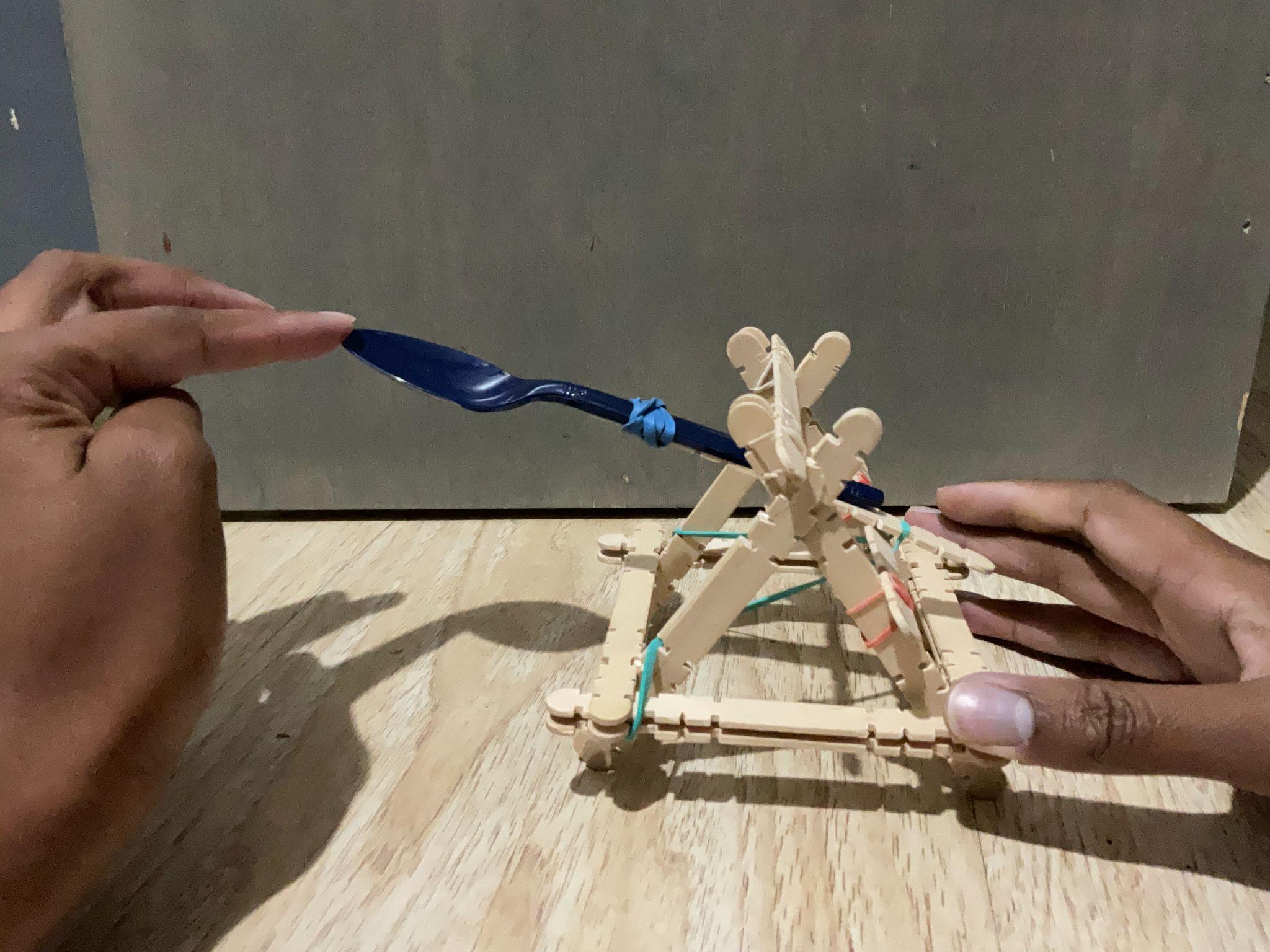 35°
16 inches
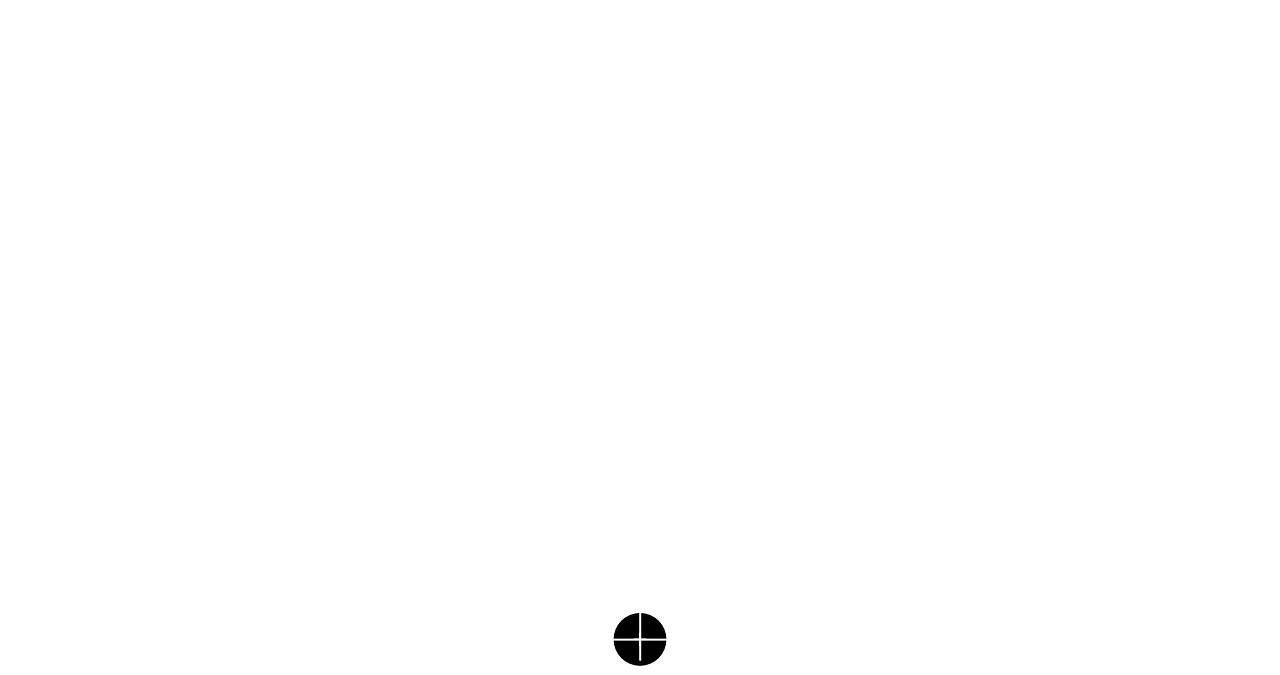 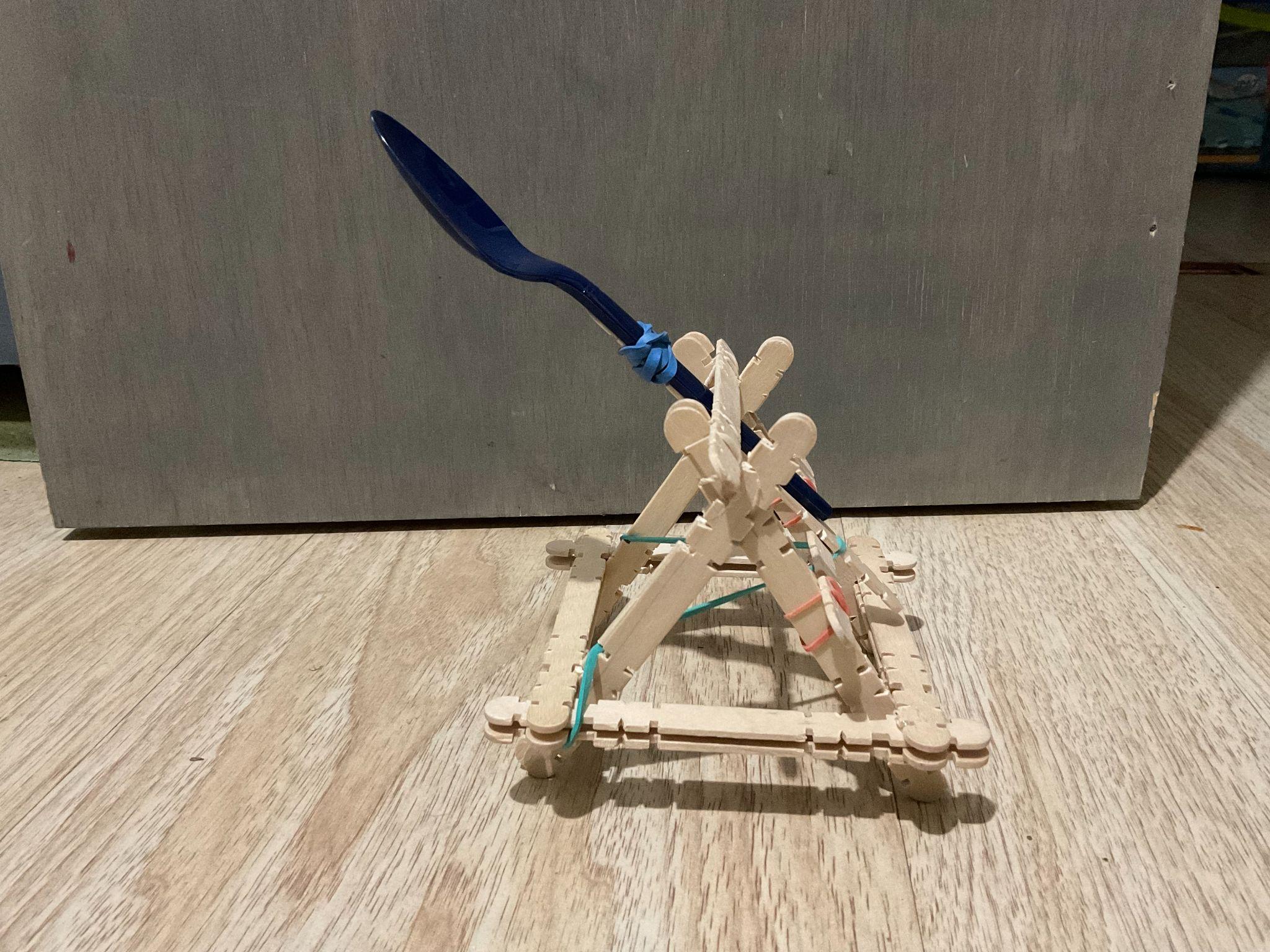 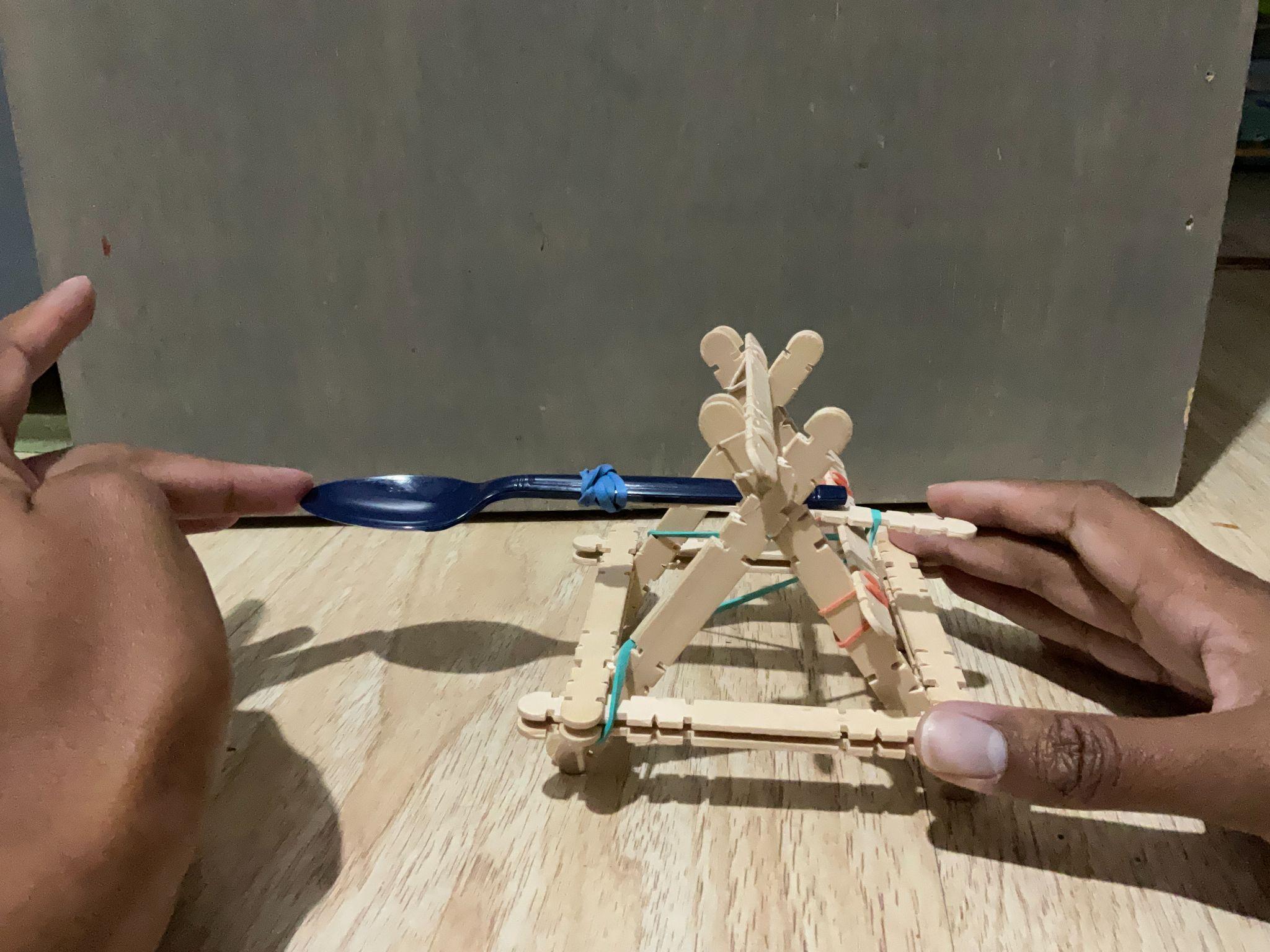 60°
16 inches
Data Table:
Angle Measured
Distance Measured (inches)
Thank You